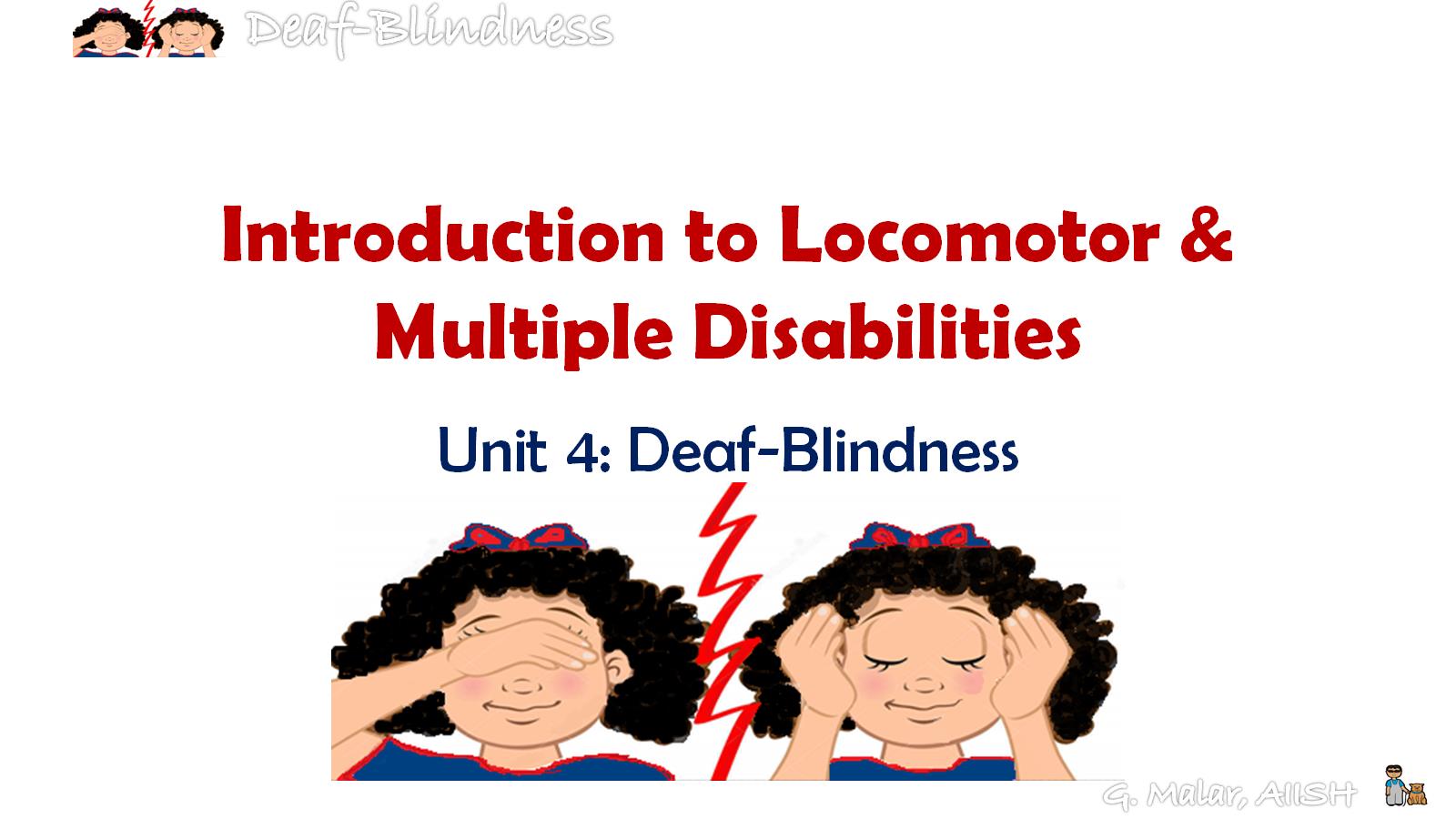 Introduction to Locomotor & Multiple Disabilities
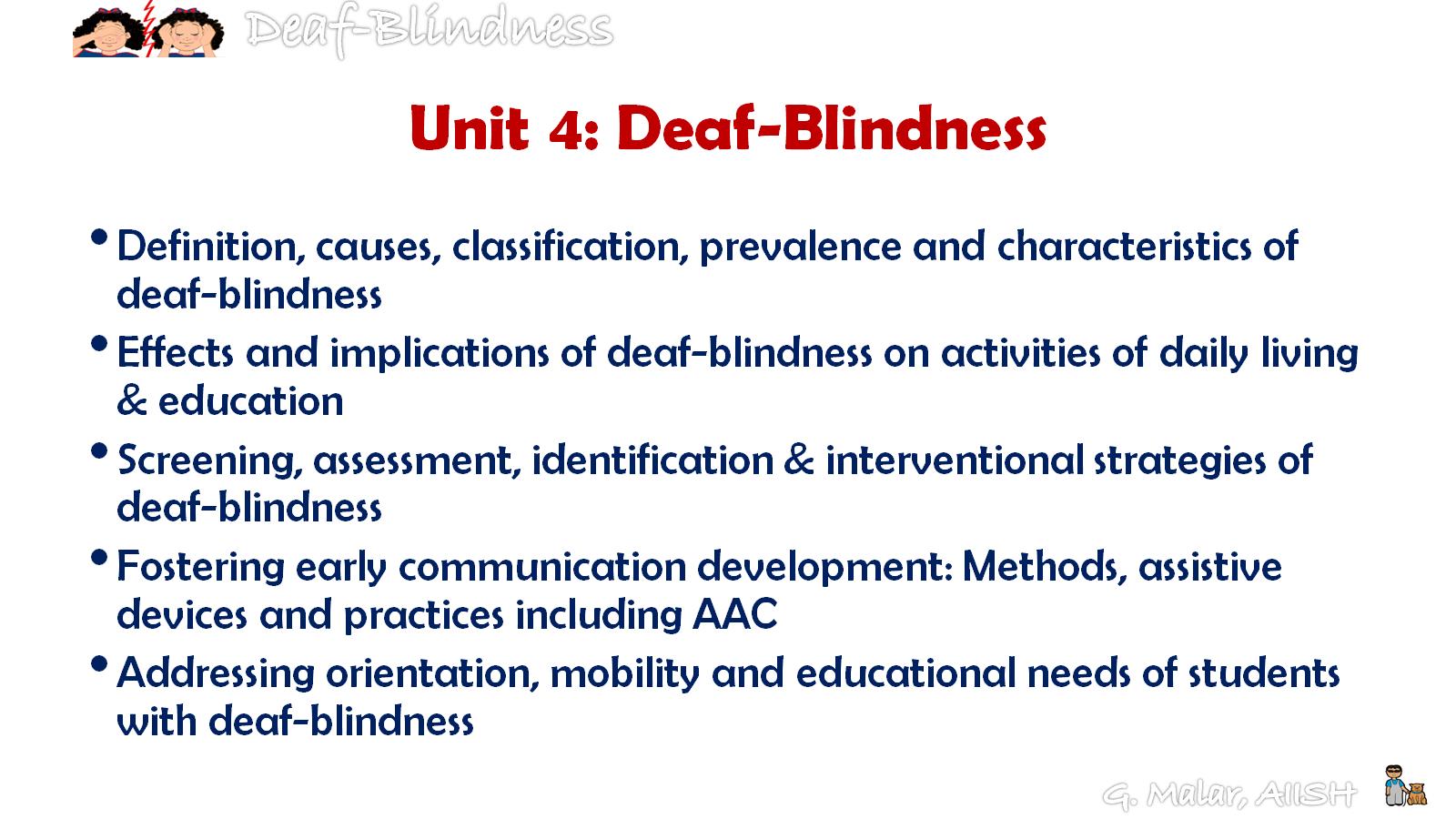 Unit 4: Deaf-Blindness
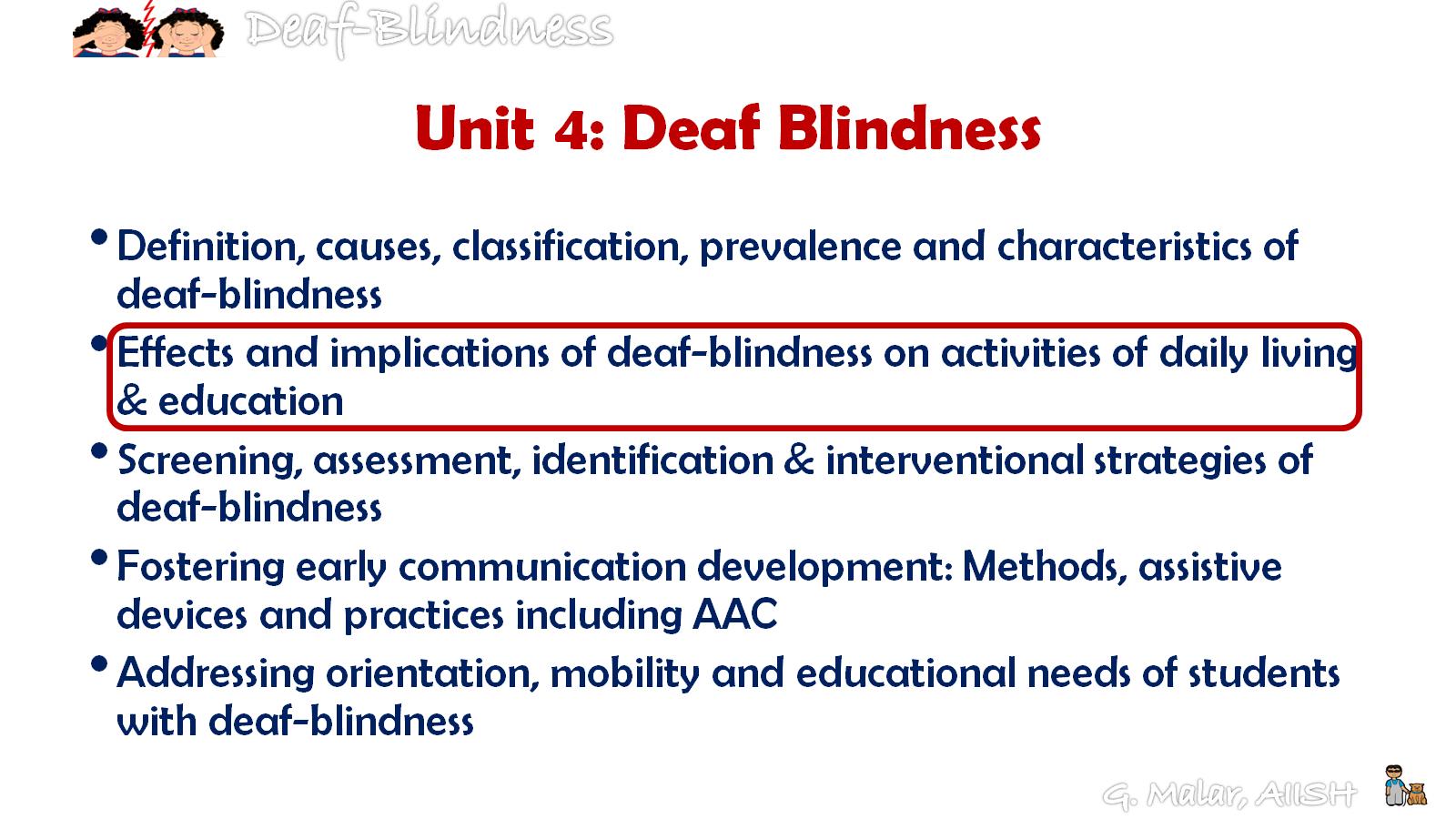 Unit 4: Deaf Blindness
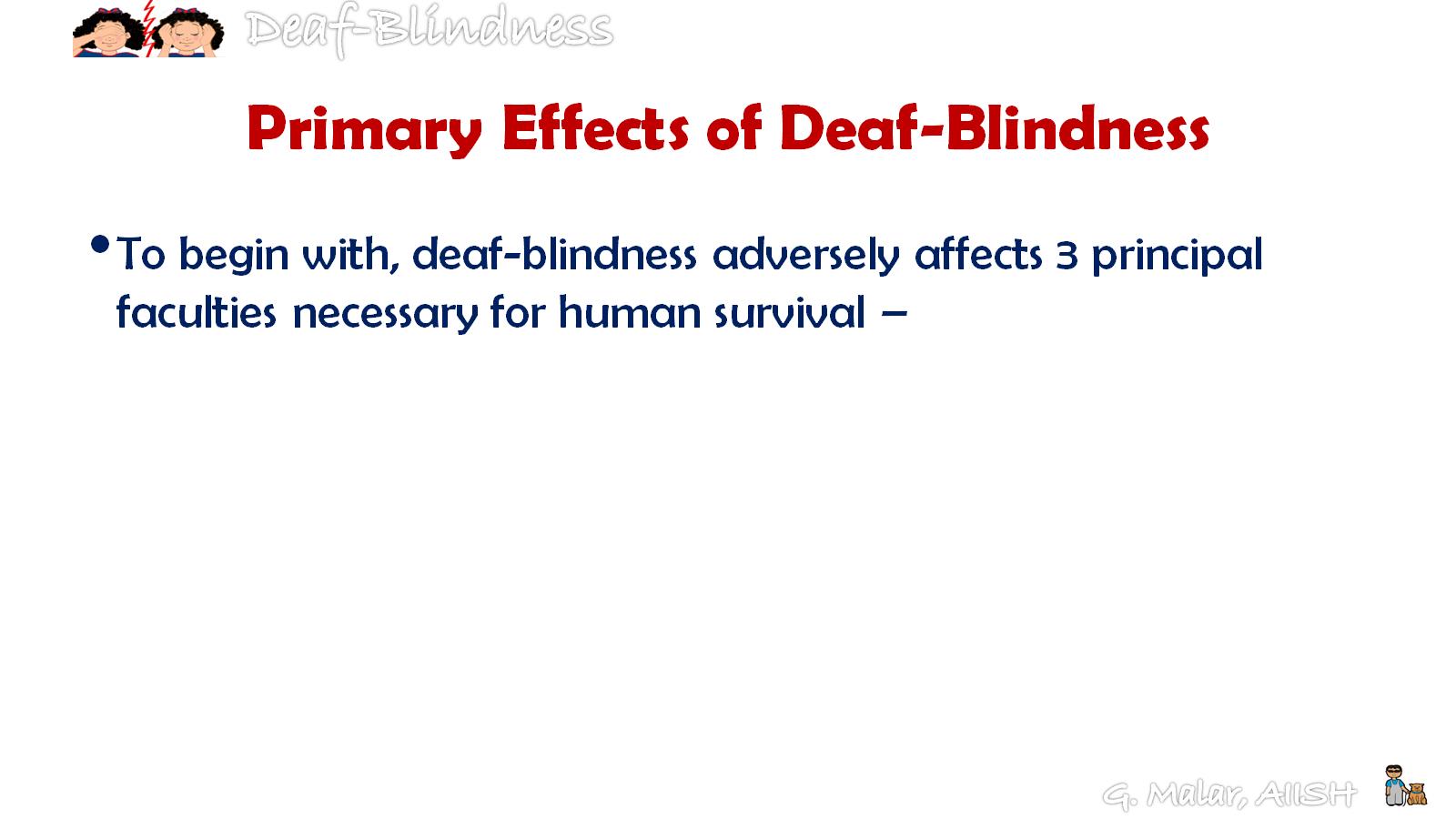 Primary Effects of Deaf-Blindness
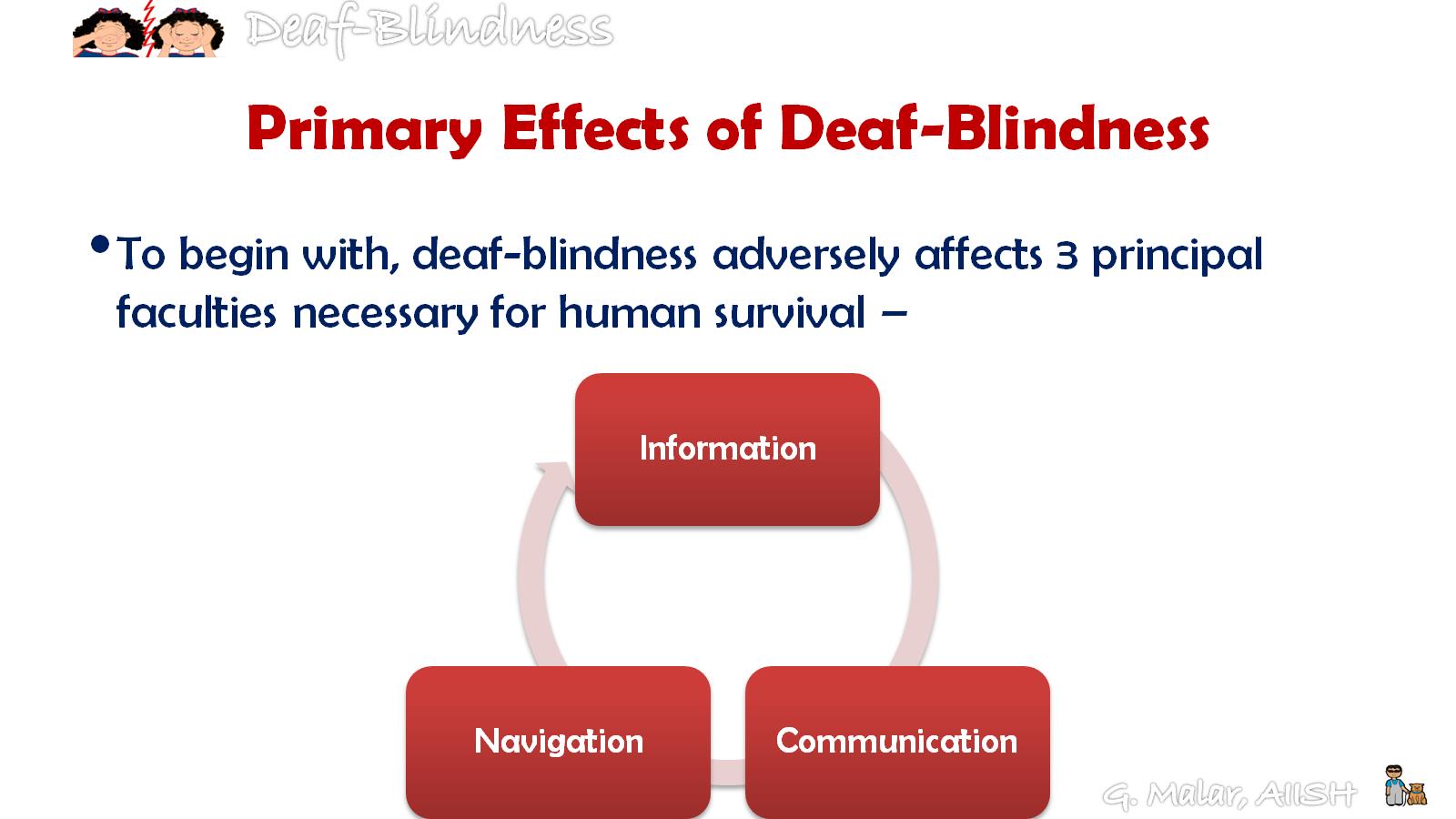 Primary Effects of Deaf-Blindness
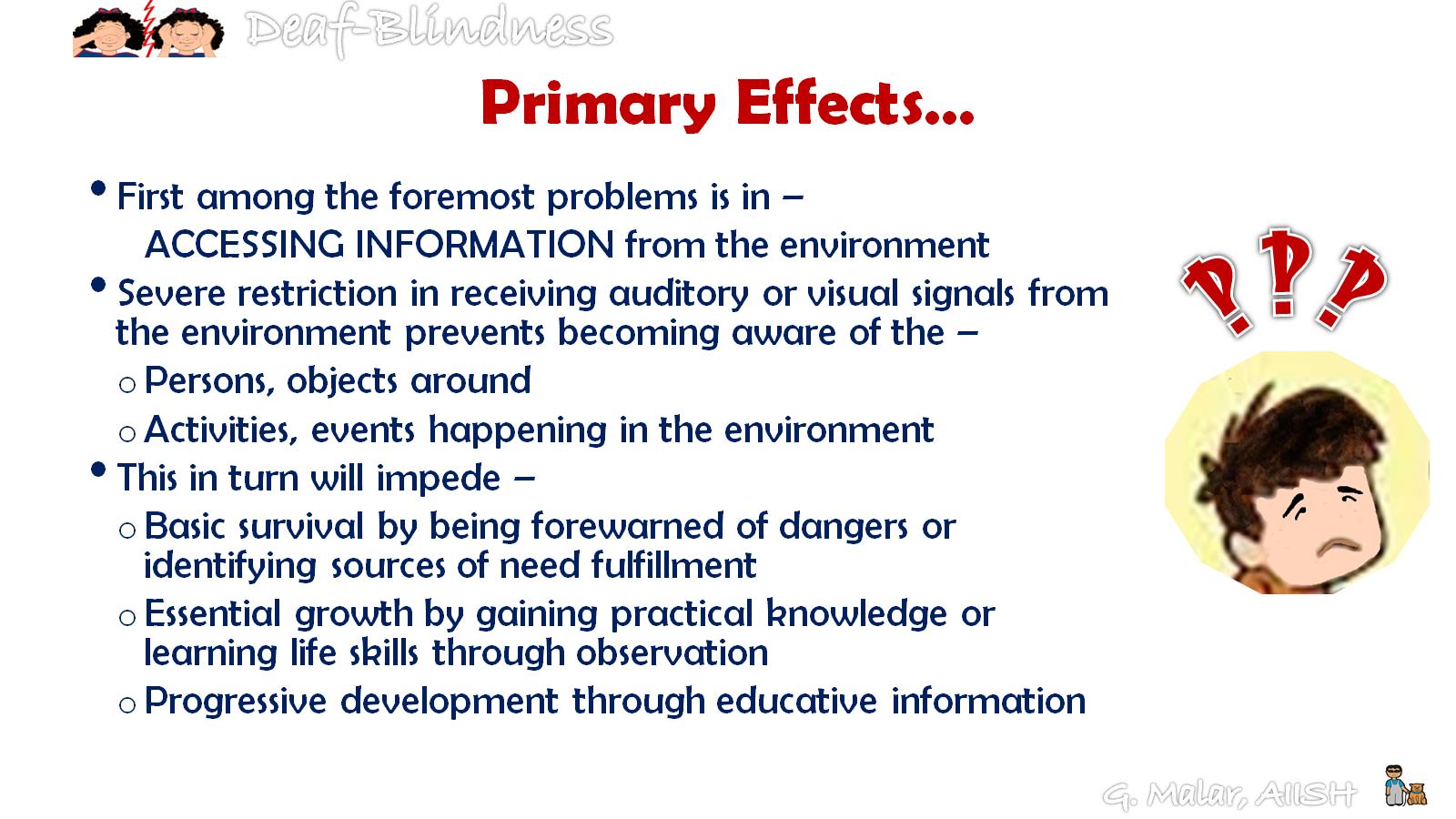 Primary Effects…
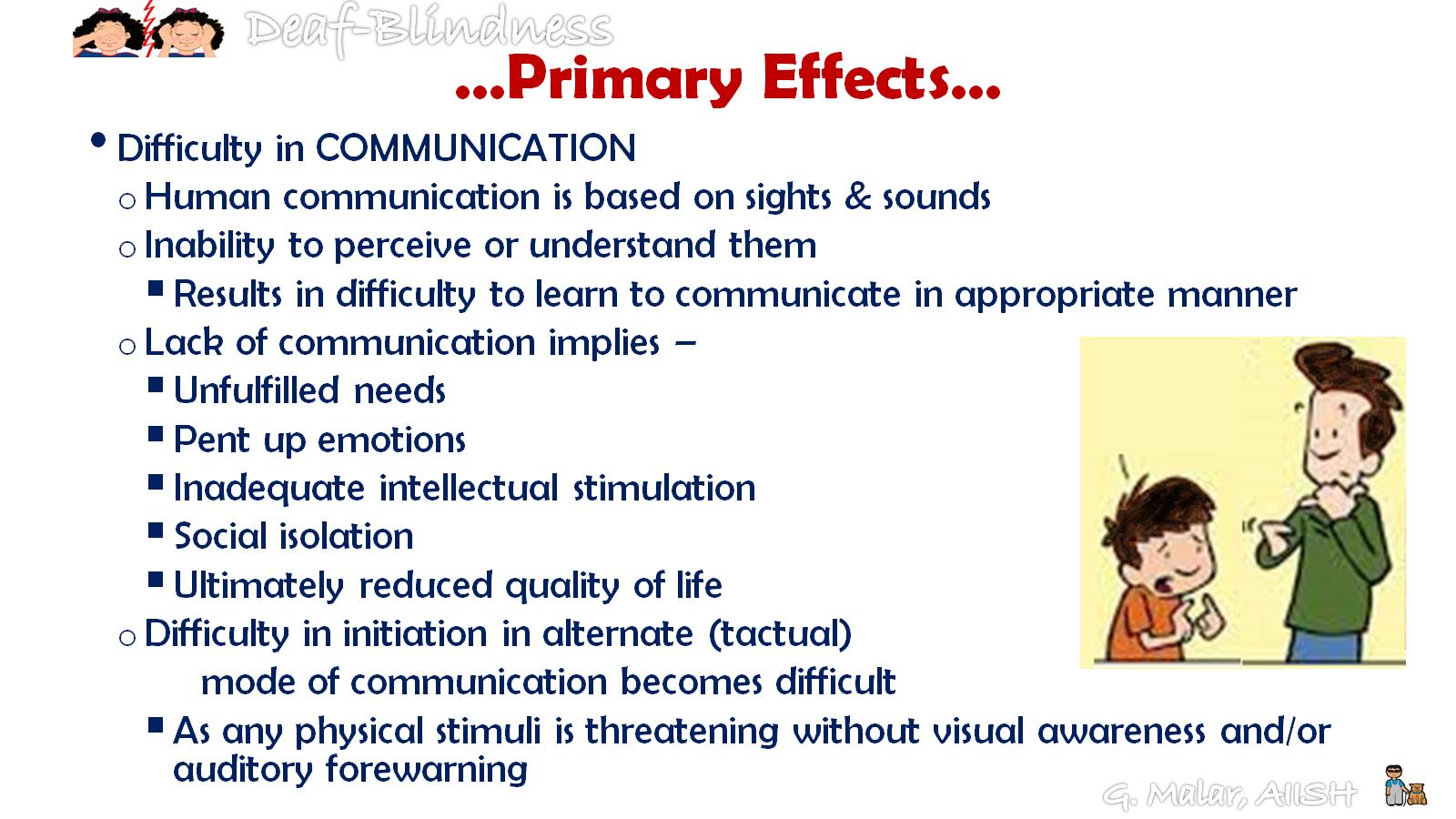 …Primary Effects…
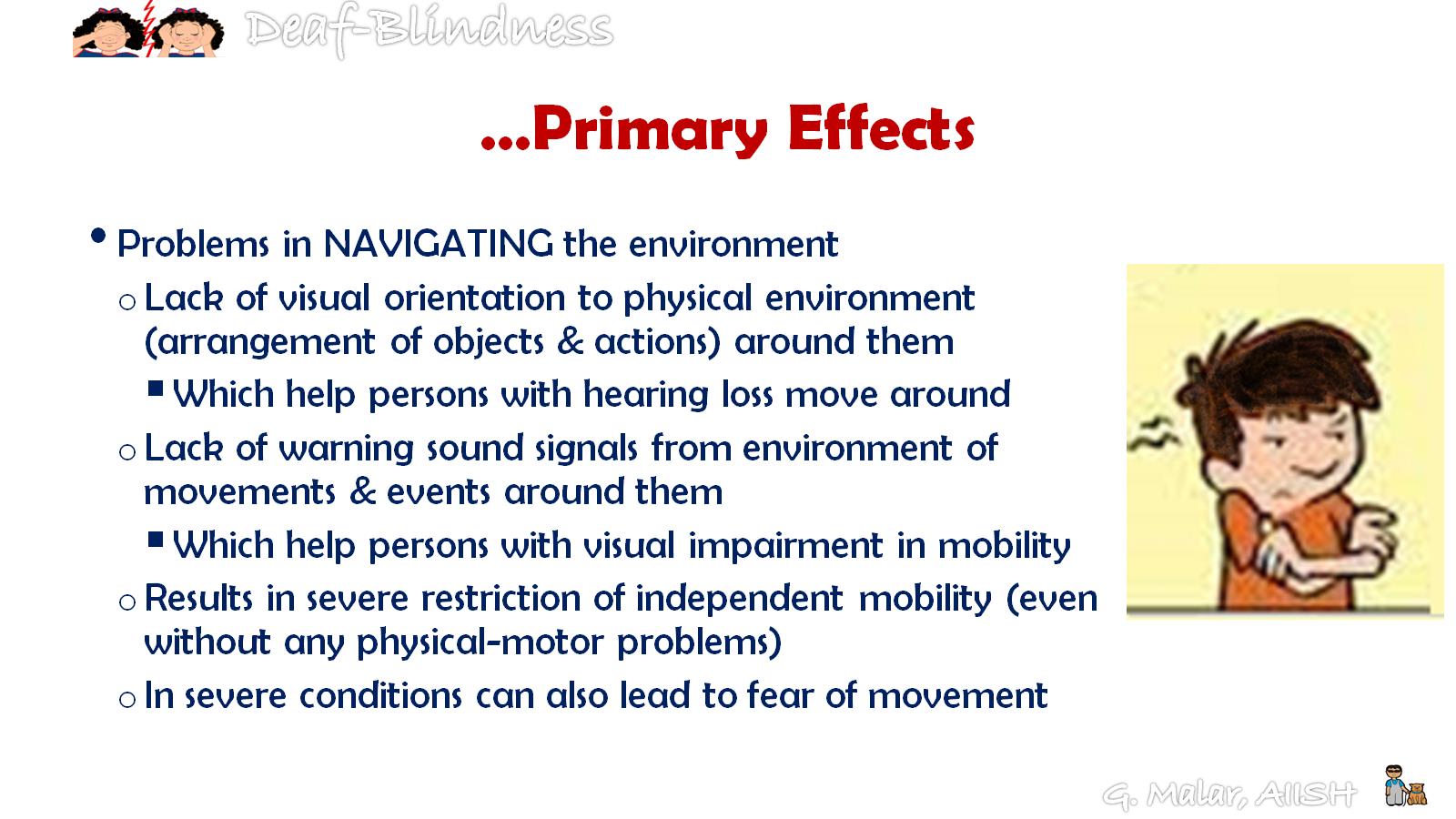 …Primary Effects
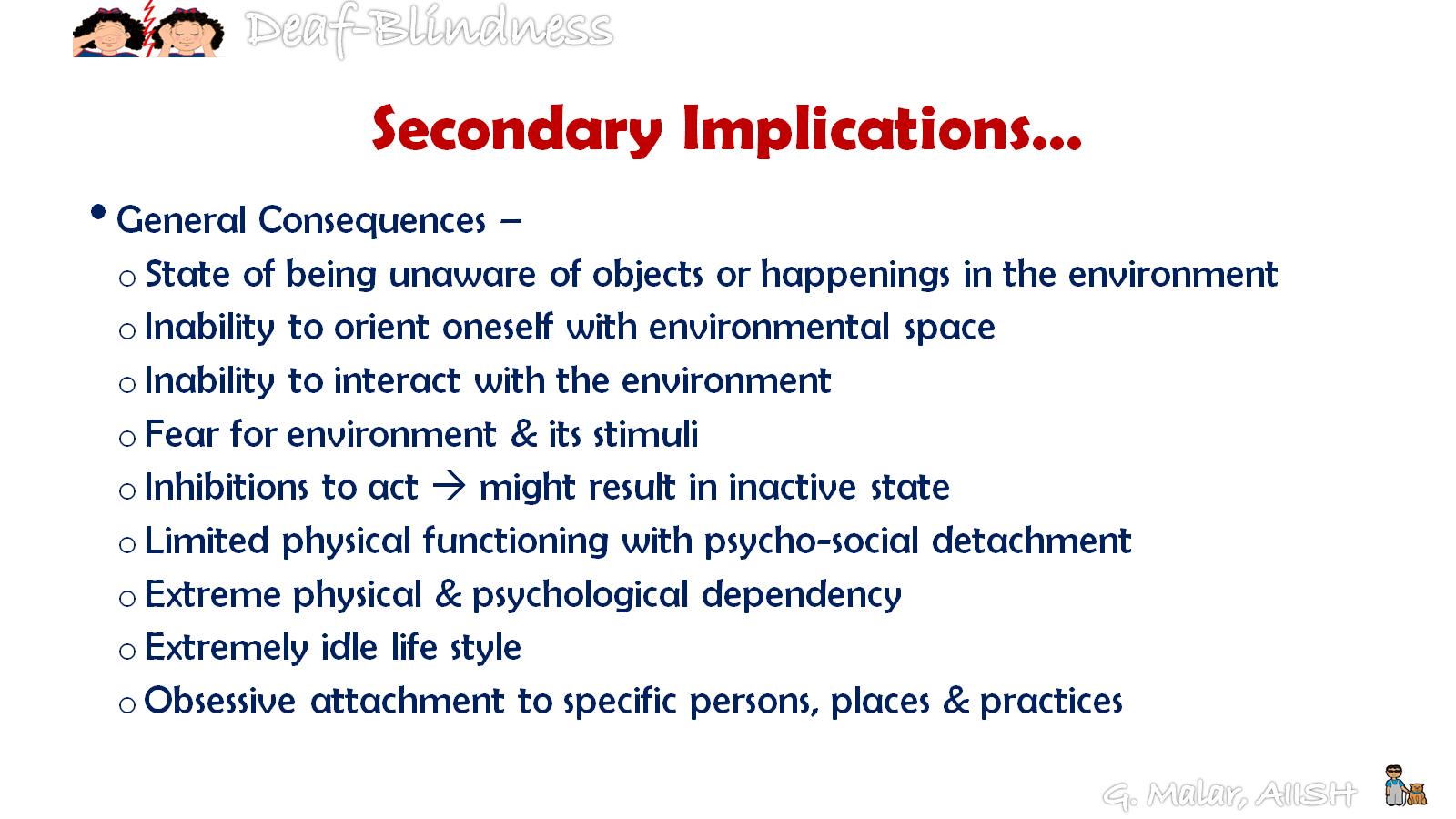 Secondary Implications…
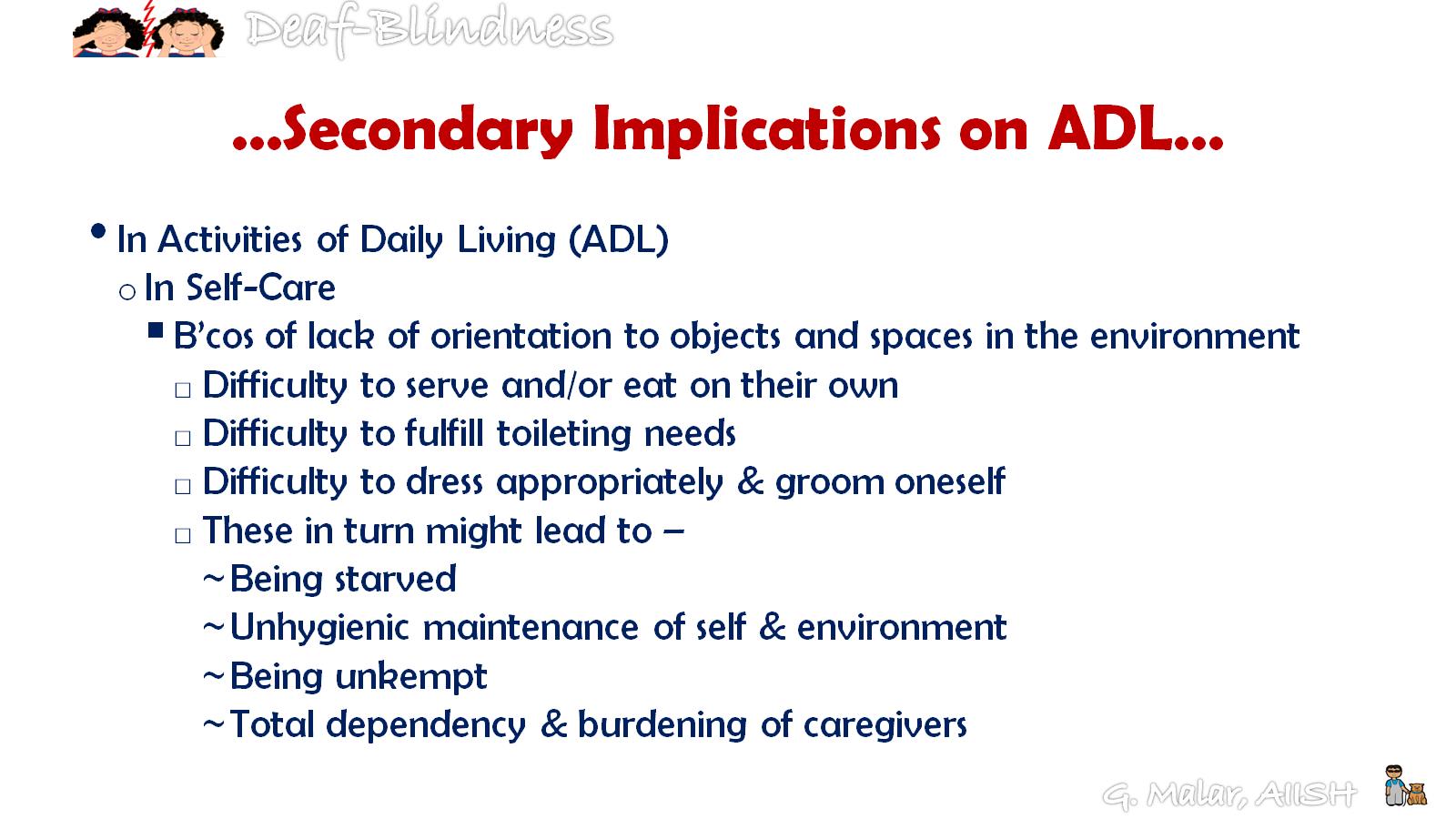 …Secondary Implications on ADL…
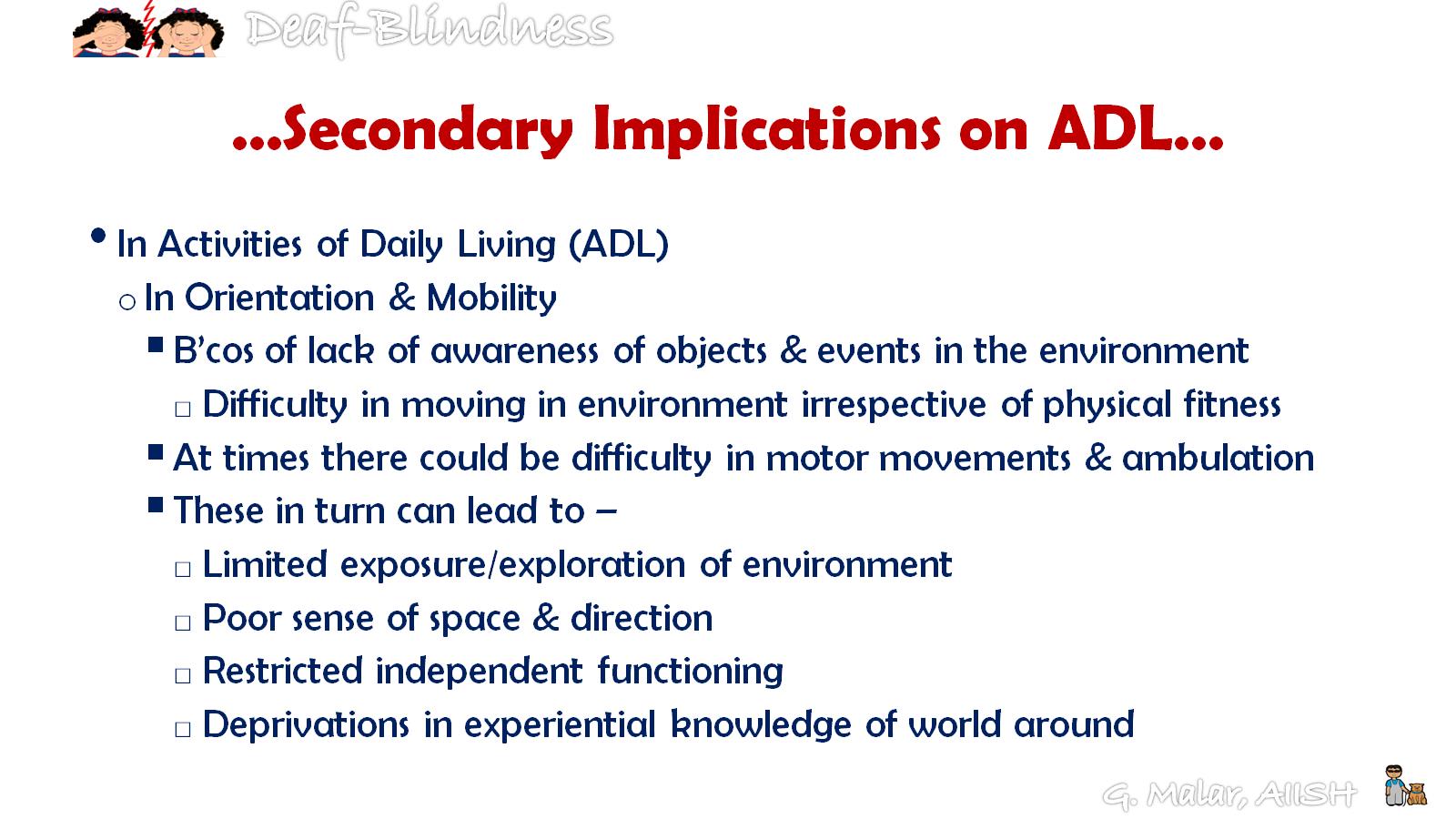 …Secondary Implications on ADL…
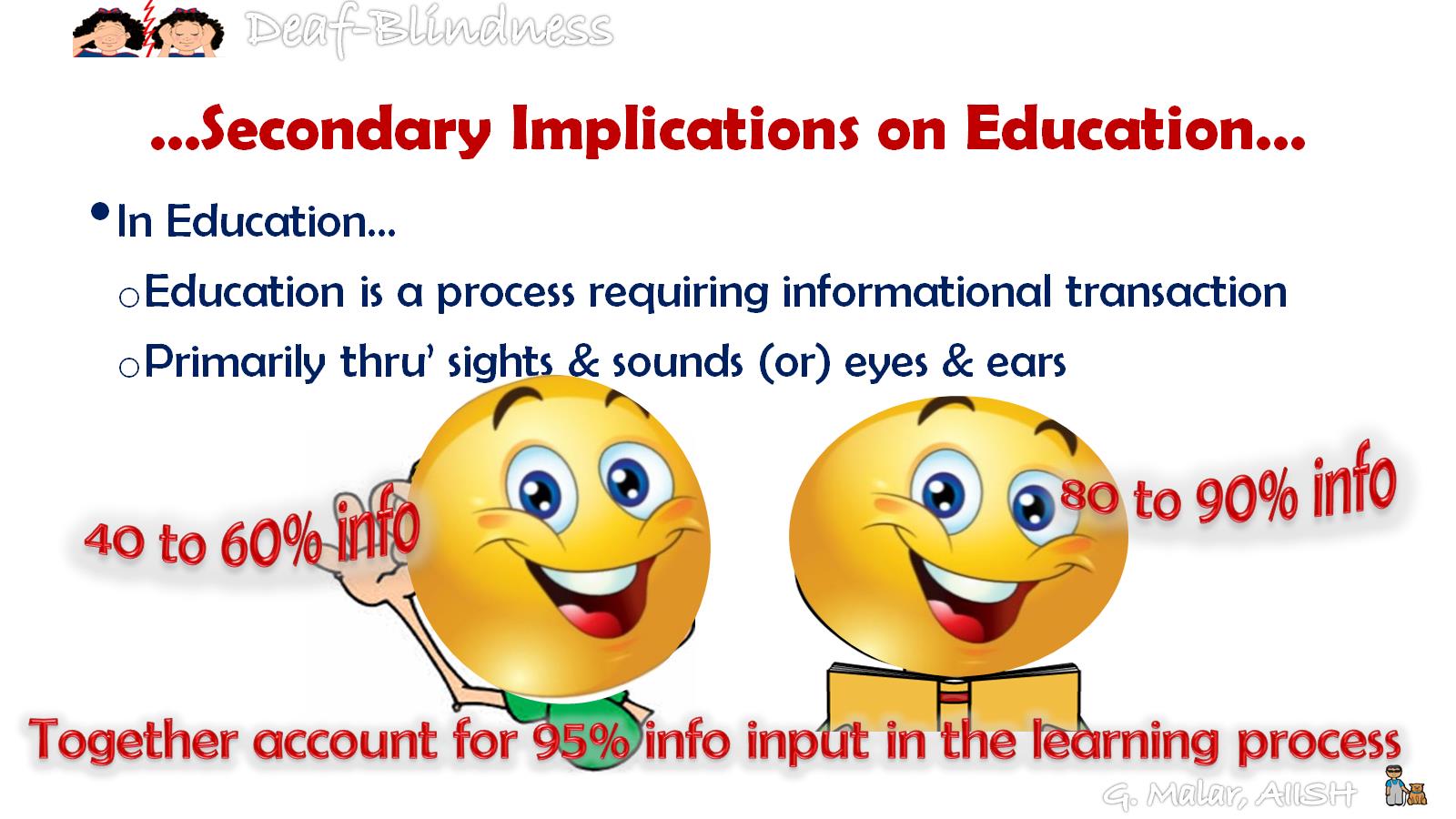 …Secondary Implications on Education…
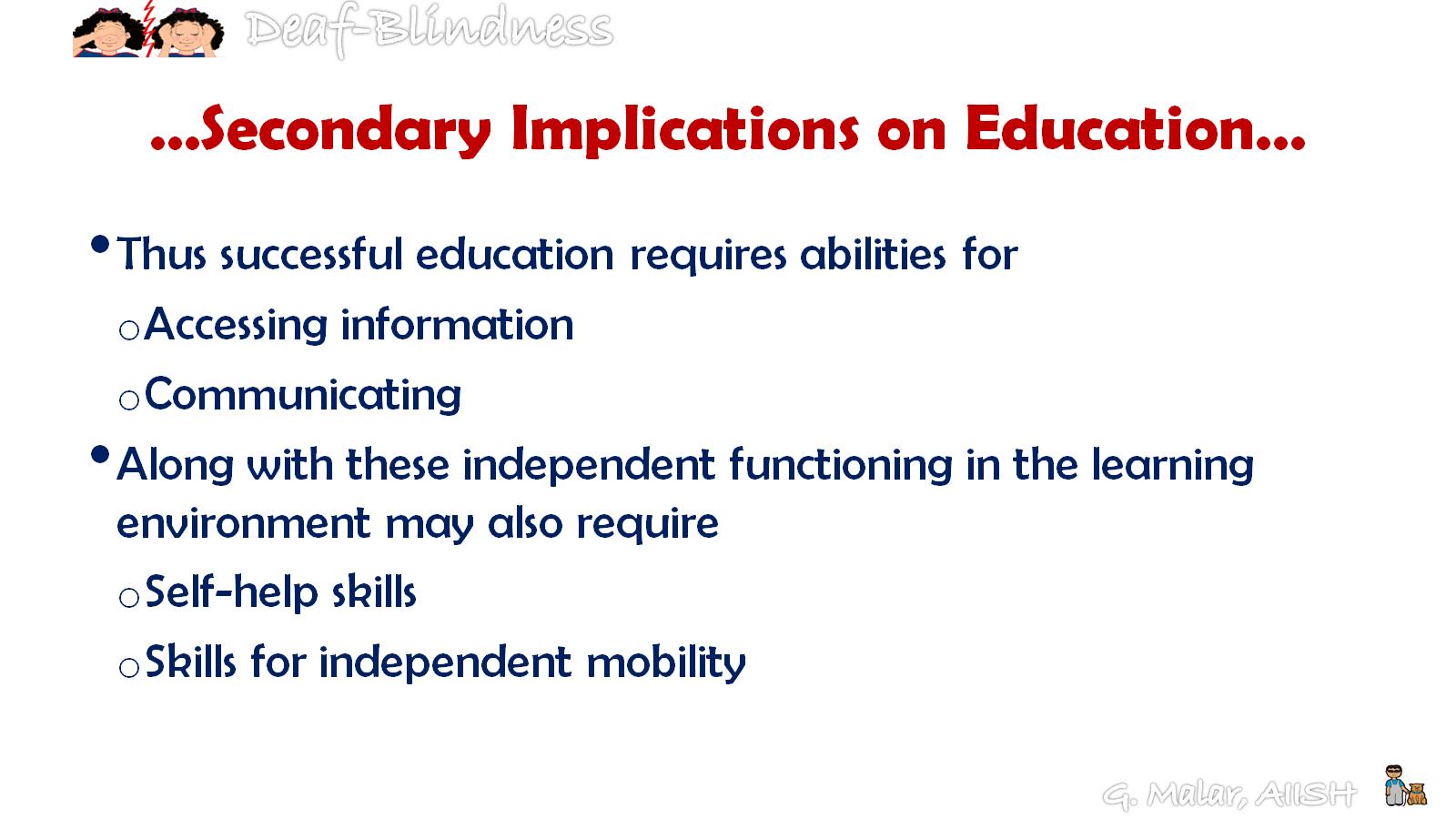 …Secondary Implications on Education…
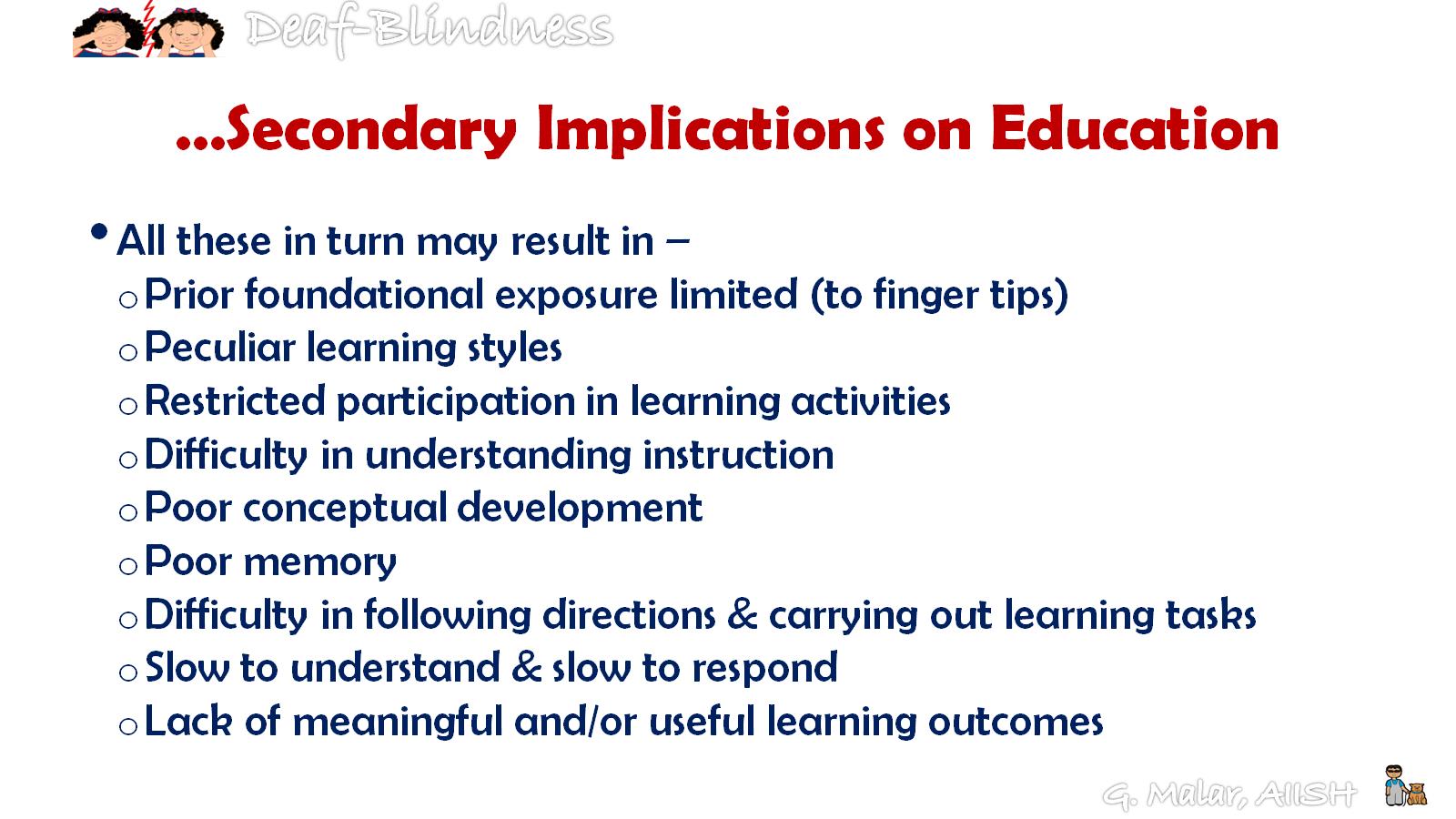 …Secondary Implications on Education
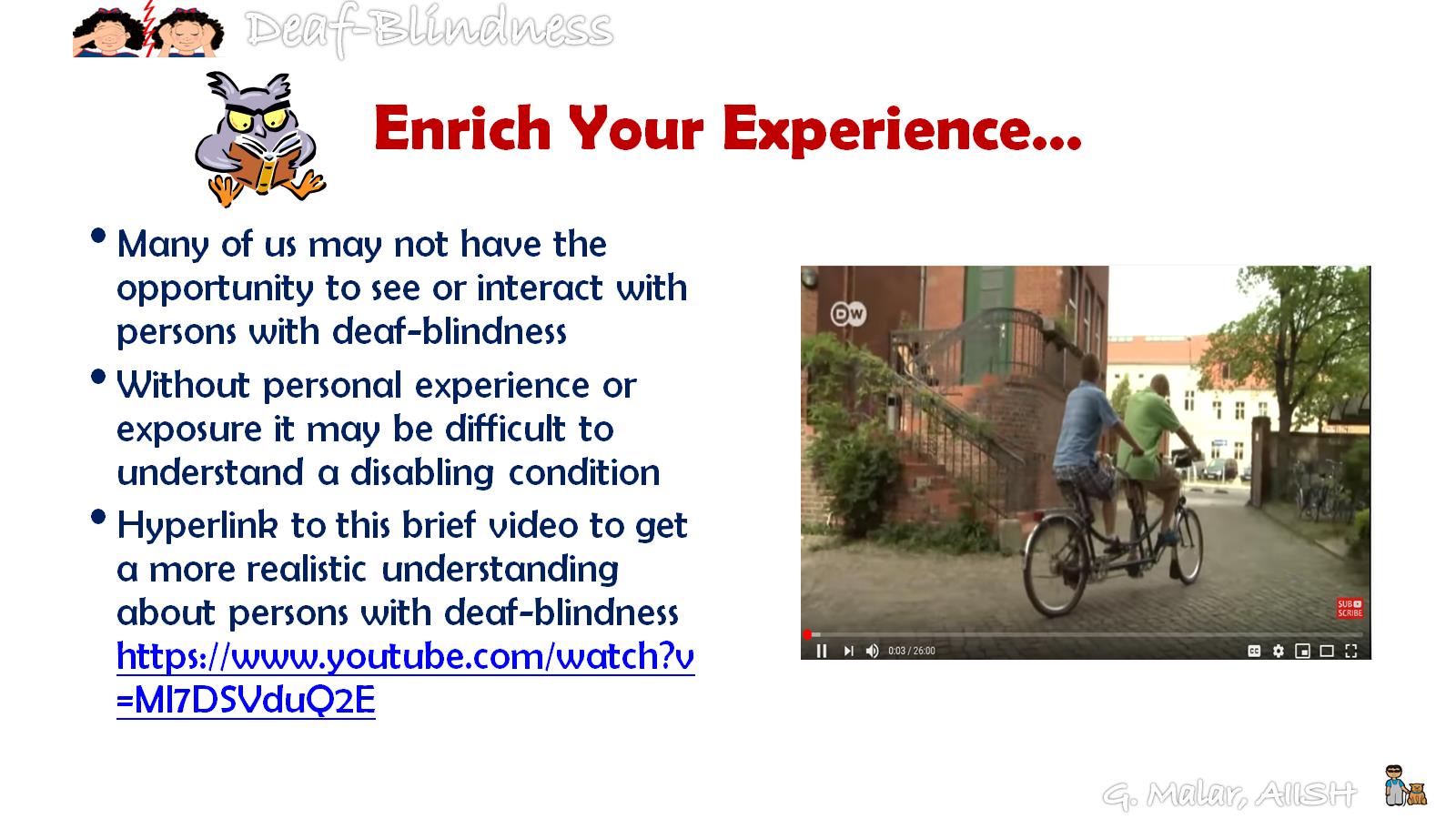 Enrich Your Experience…
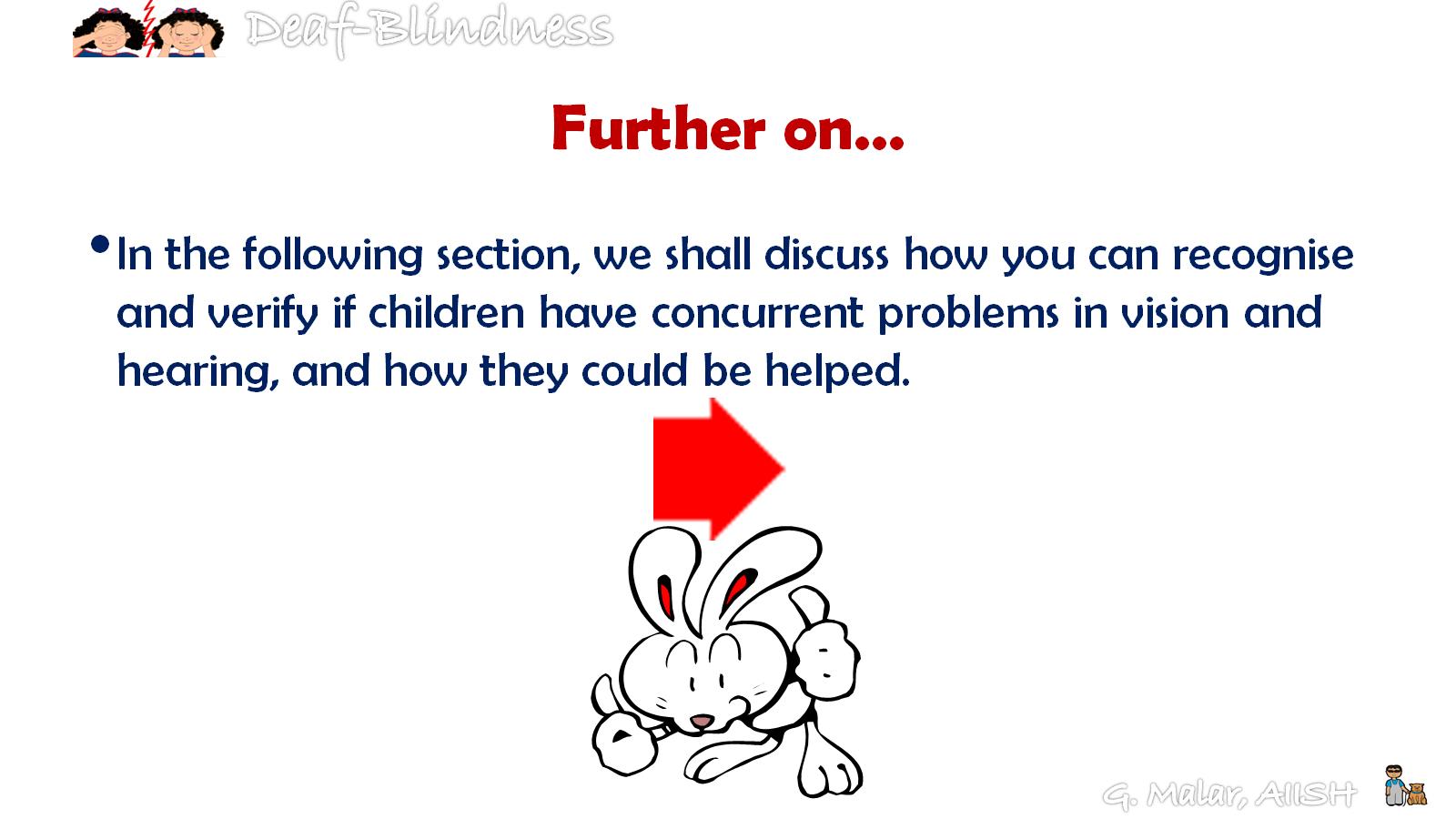 Further on…